Figure 5. Effects of locally applied MK801 on firing activity of mPFC neurons under anesthesia. (A) Location of ...
Cereb Cortex, Volume 15, Issue 5, May 2005, Pages 663–669, https://doi.org/10.1093/cercor/bhh168
The content of this slide may be subject to copyright: please see the slide notes for details.
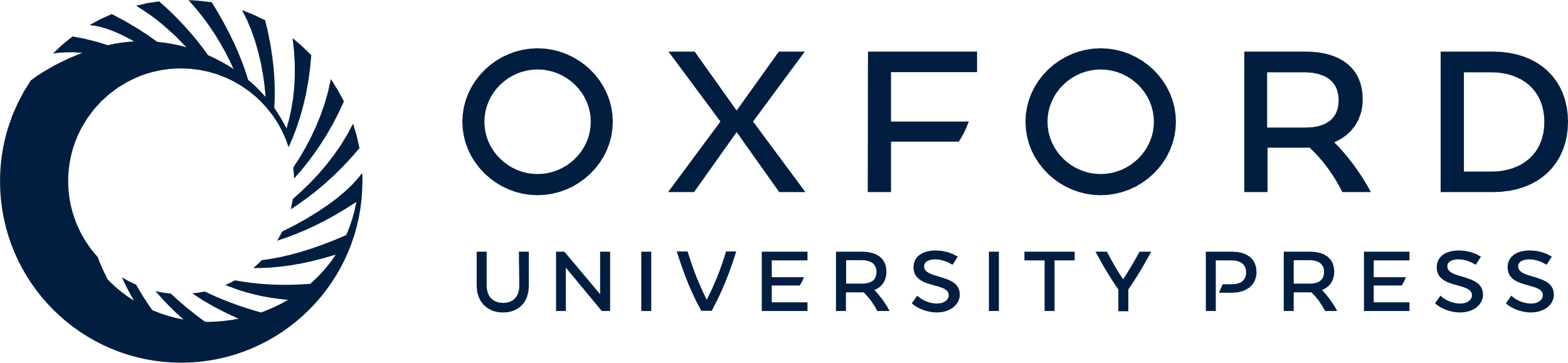 [Speaker Notes: Figure 5. Effects of locally applied MK801 on firing activity of mPFC neurons under anesthesia. (A) Location of recording sites in the mPFC. Filled circles denote no significant changes in firing rate, and open circles denote suppression of discharges to locally applied MK801. (B) A typical mPFC neuron exhibits a weak decrease in spontaneous discharges in response to locally applied MK801 ejected by gas pressure. (C) Another mPFC neuron shows clear suppression of discharges in response to locally applied MK801.


Unless provided in the caption above, the following copyright applies to the content of this slide: Cerebral Cortex V 15 N 5 © Oxford University Press 2004; all rights reserved]